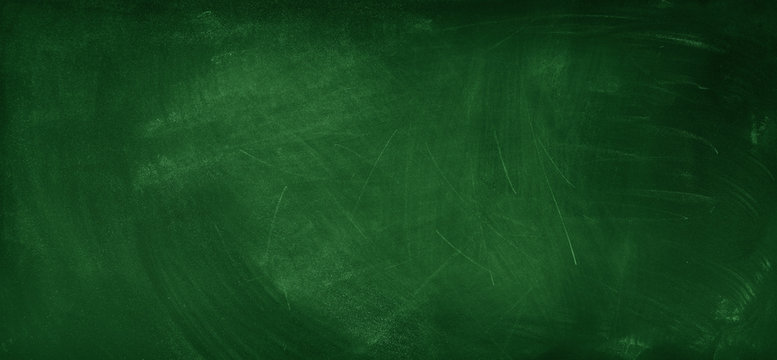 グシャの世界史探究授業　インド古典文化とヒンドゥー教③
ヴァルダナ朝と
仏教の衰退
なぜ南アジア（インド）で
仏教は衰退していったのか？
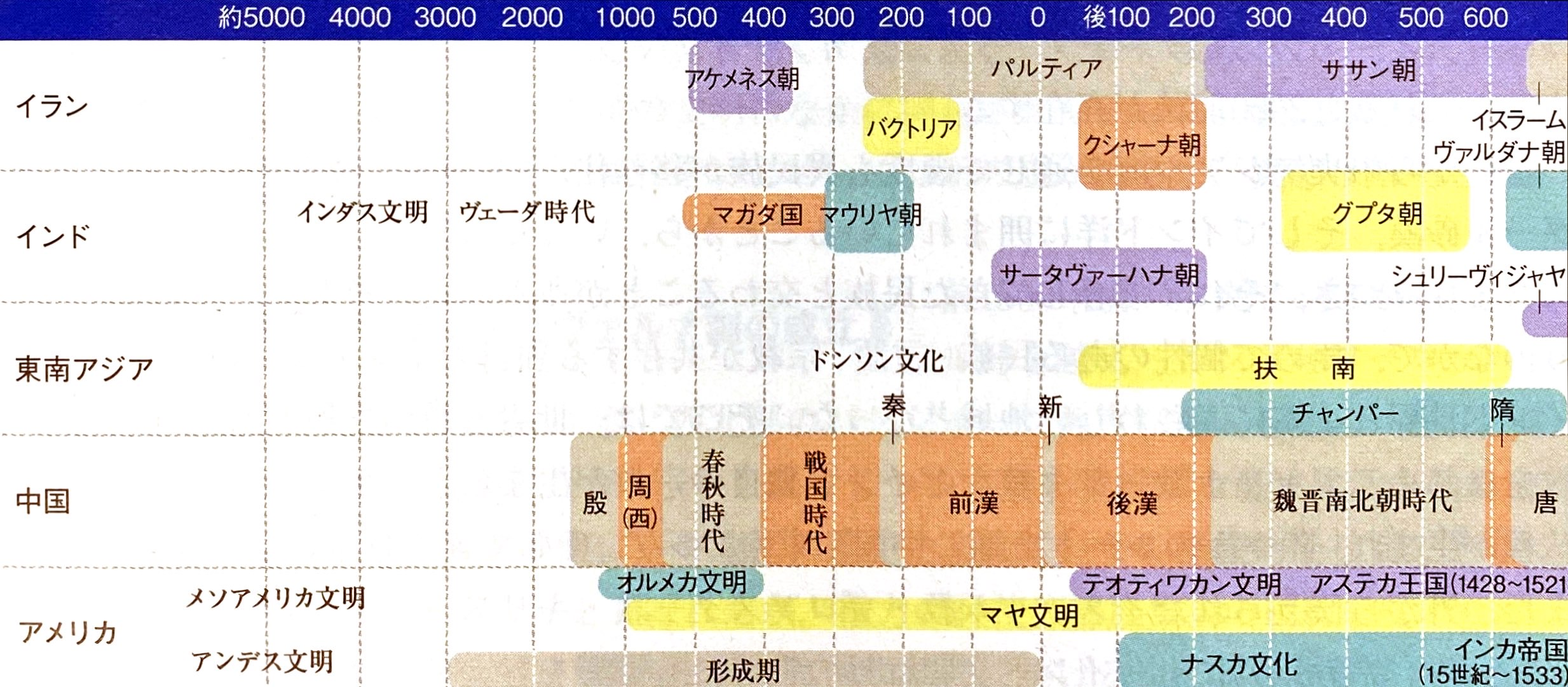 ここ
資料：『詳説世界史研究』山川出版社
グプタ朝の衰退と滅亡
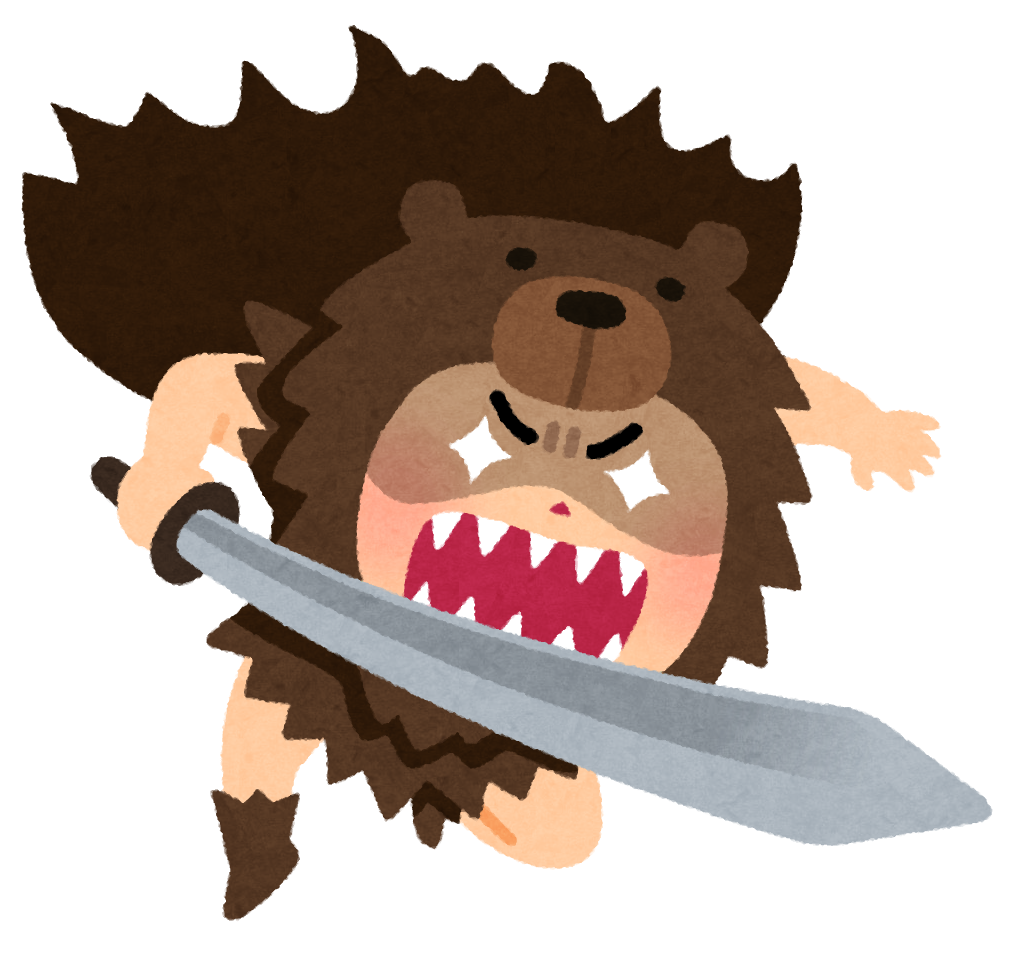 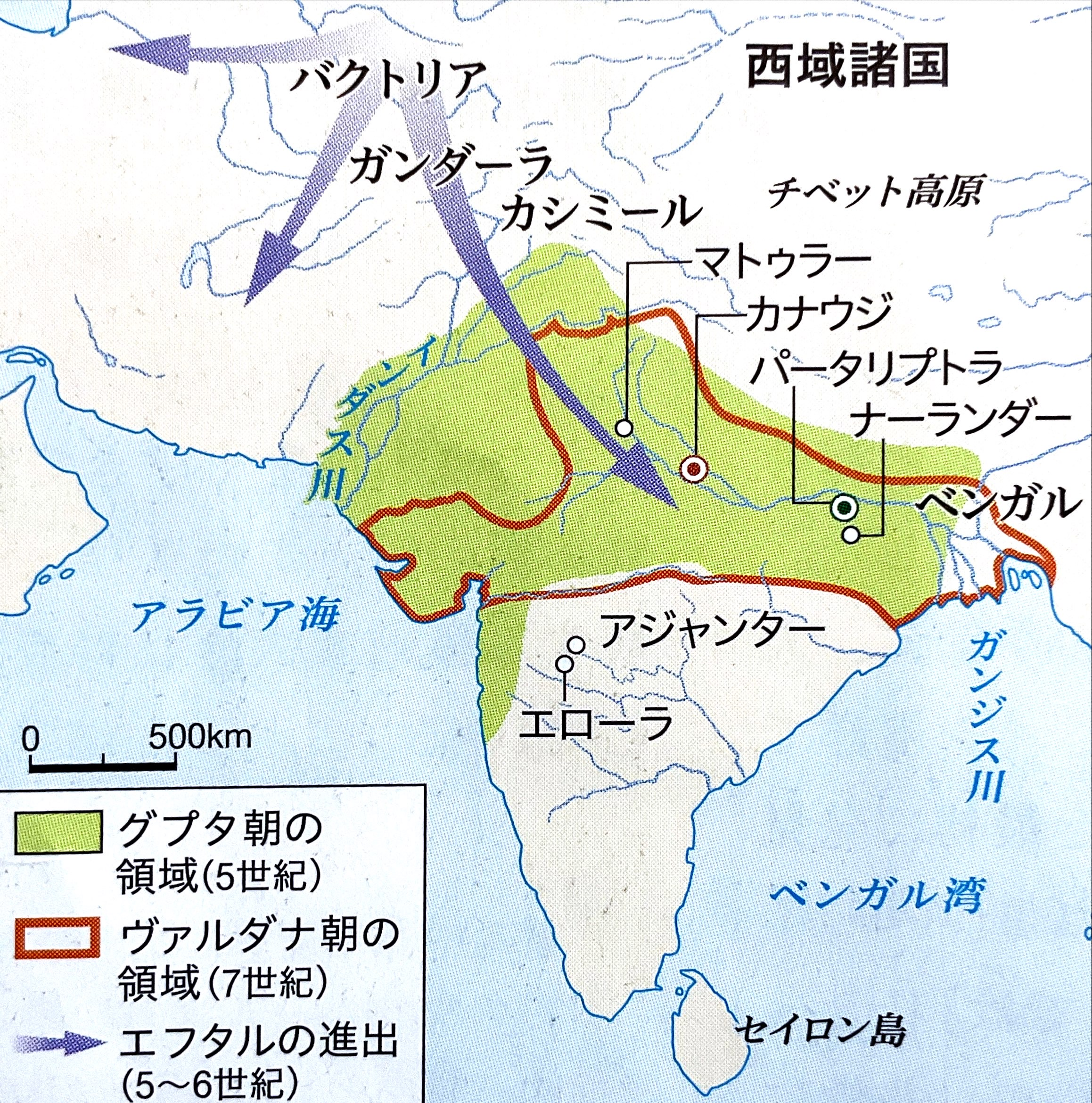 エフタル
遊牧民エフタルの侵入
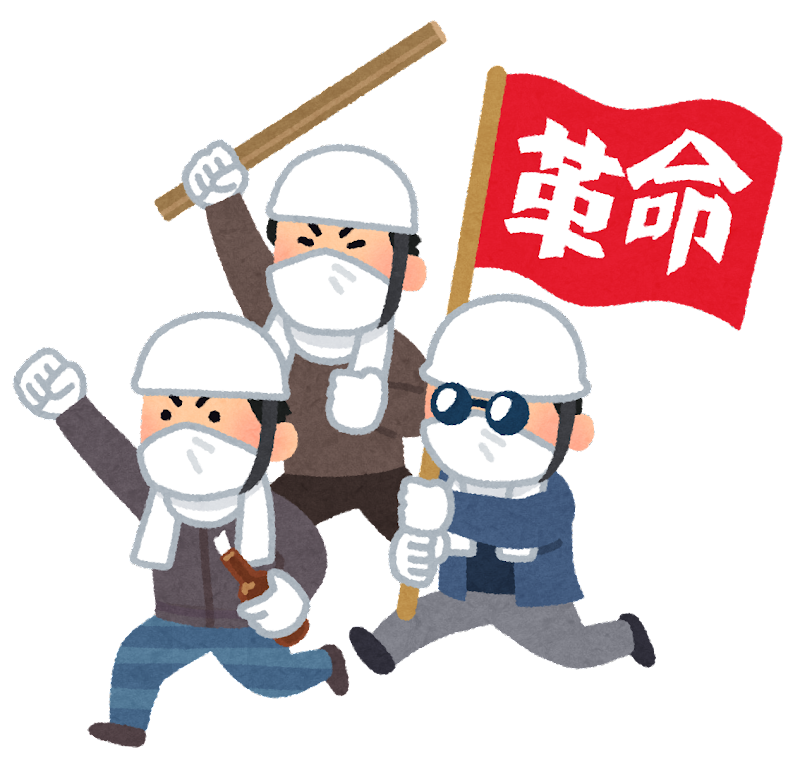 交易の衰退

地方勢力の台頭
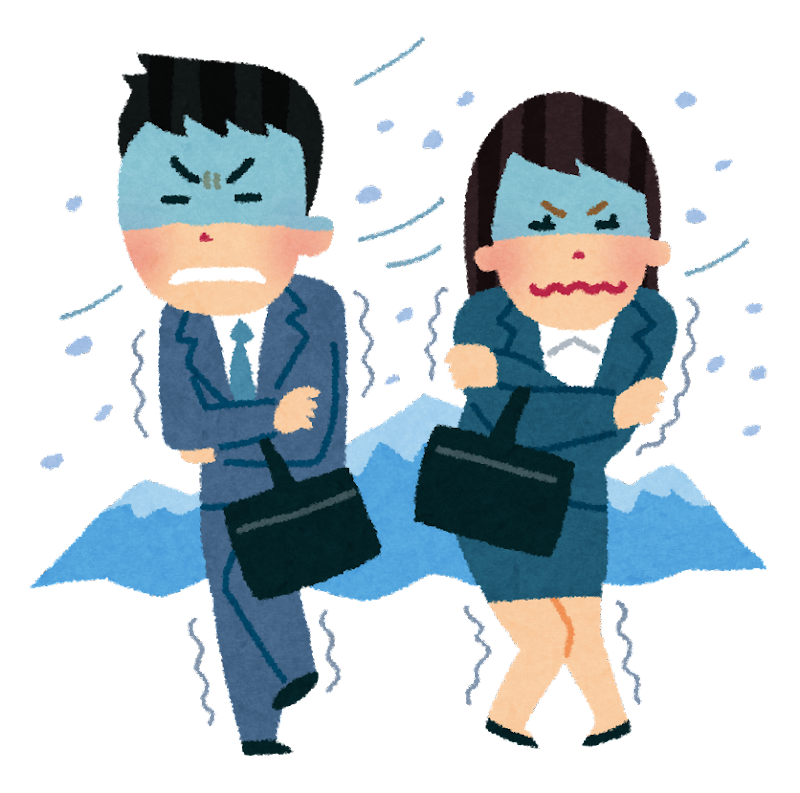 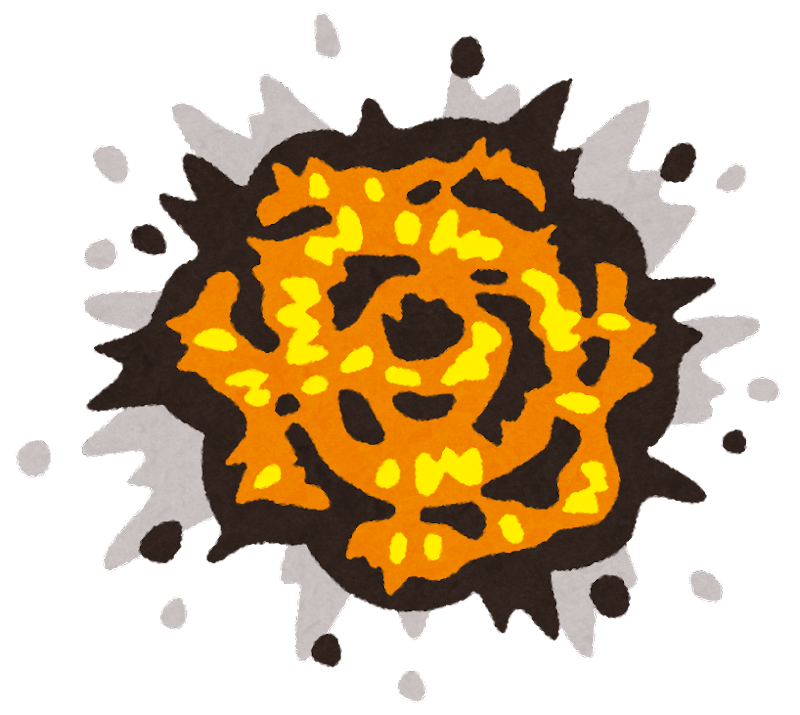 経済的打撃
地方勢力の離反
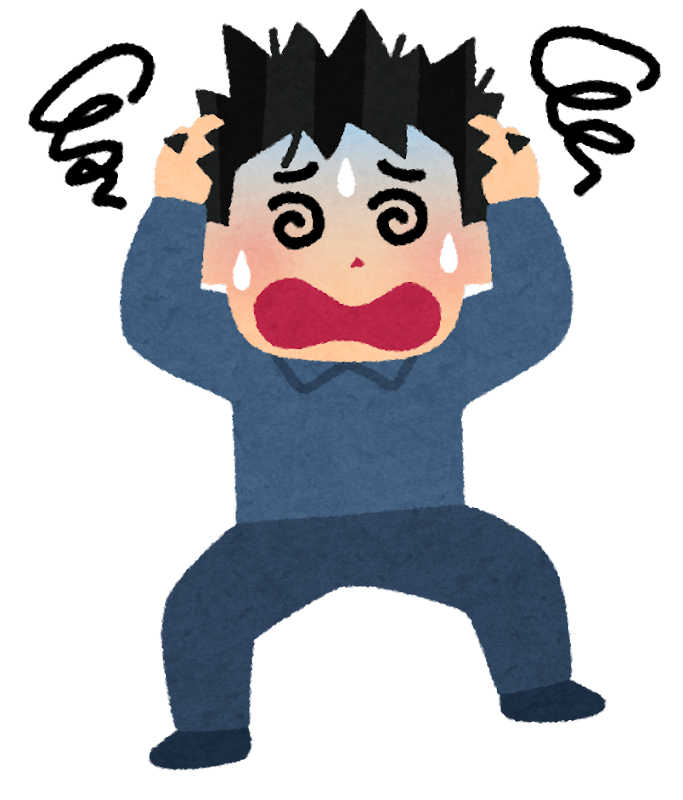 政治的分断
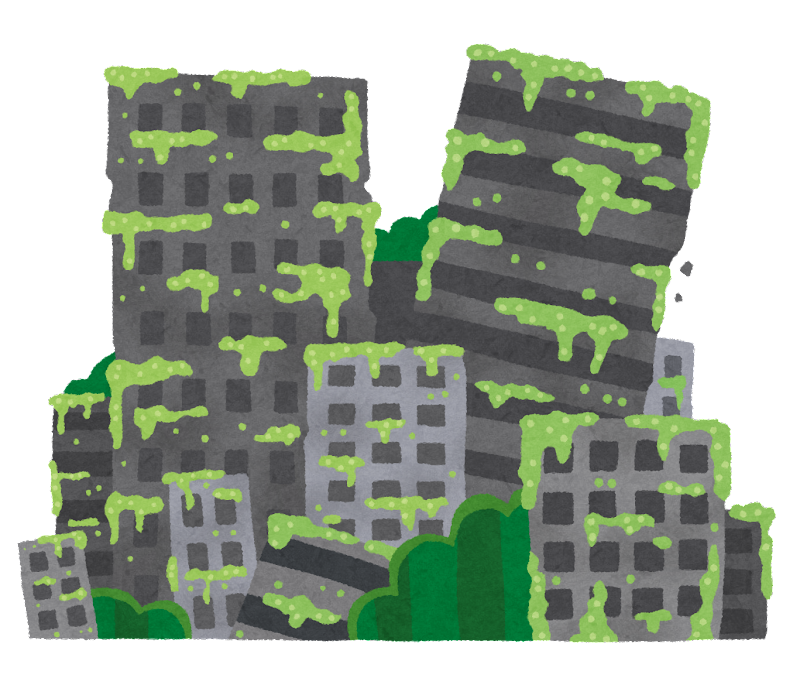 550年ごろに滅亡
資料：『詳説世界史探究』山川出版社
ヴァルダナ朝の成立
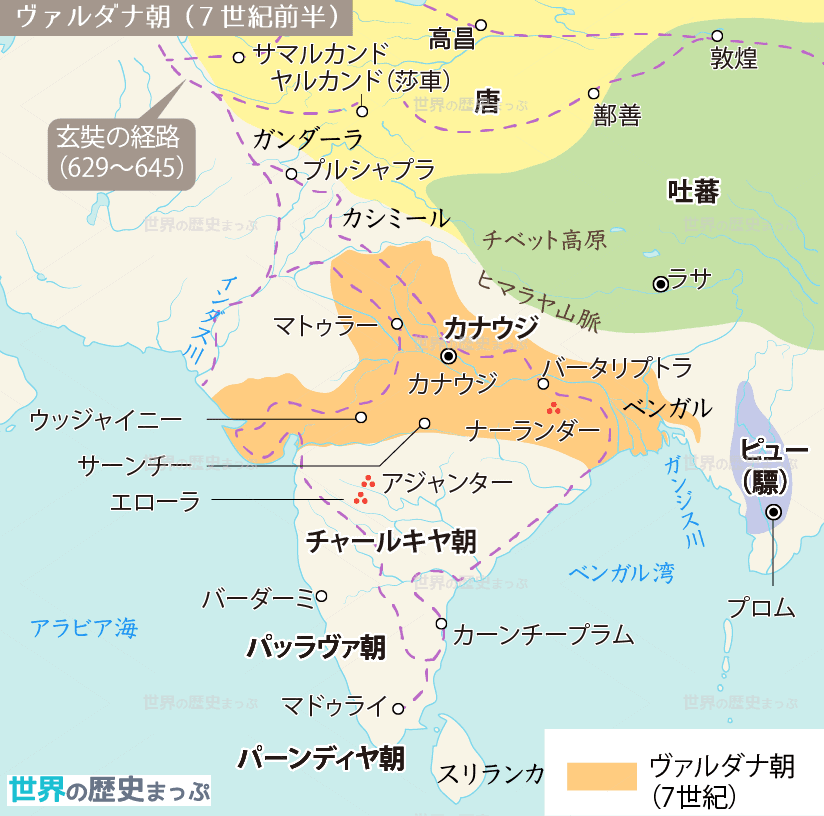 ハルシャ王
・仏教以外にもヒンドゥー教
も保護
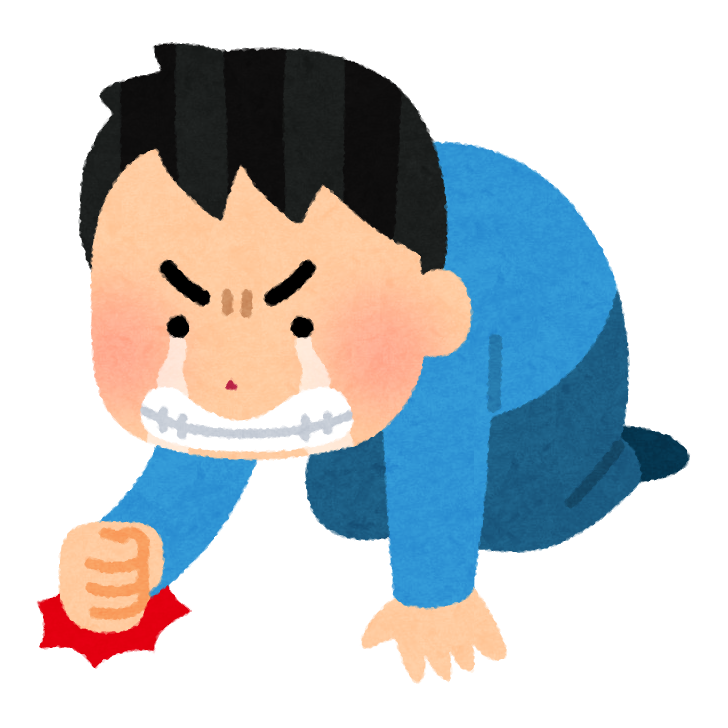 ・繁栄は一代限り
　王の死後、衰退、滅亡
唐（中国）
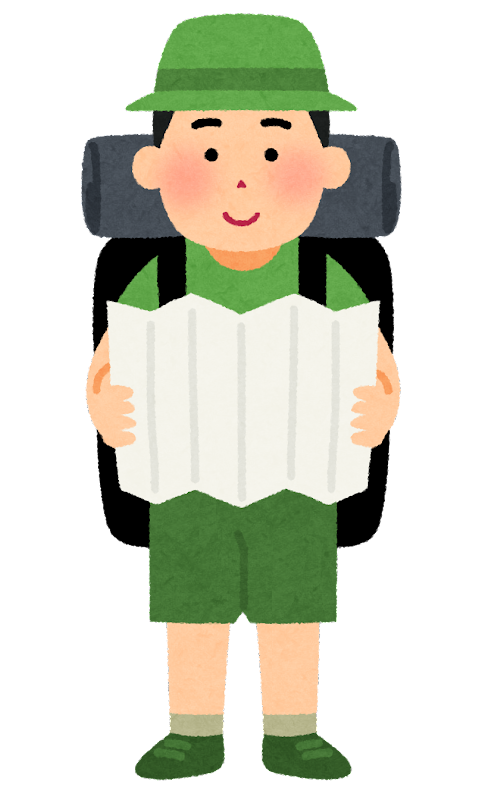 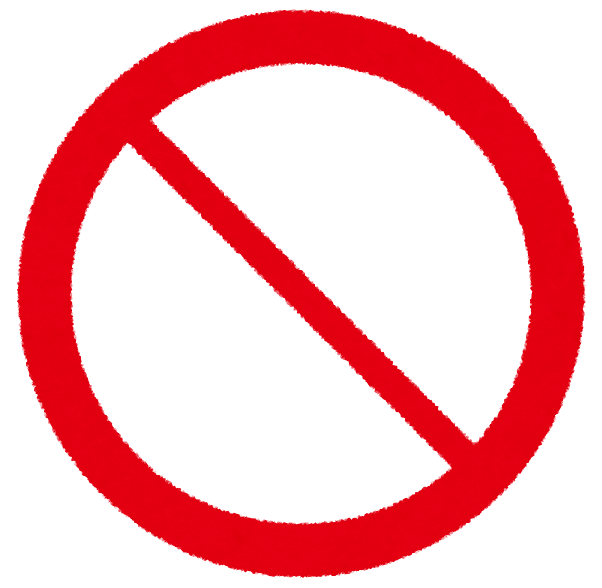 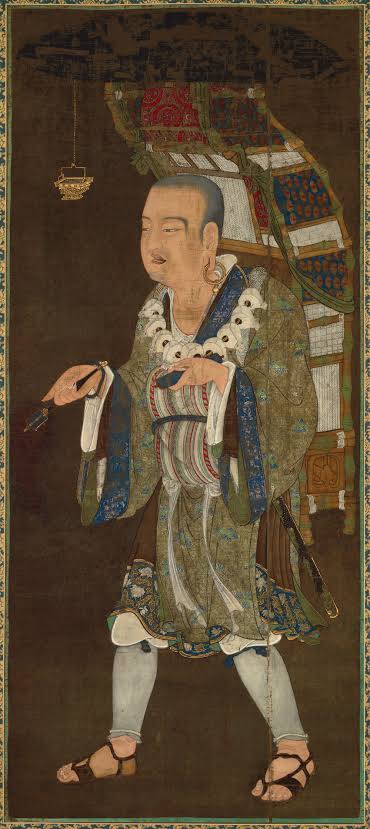 玄奘
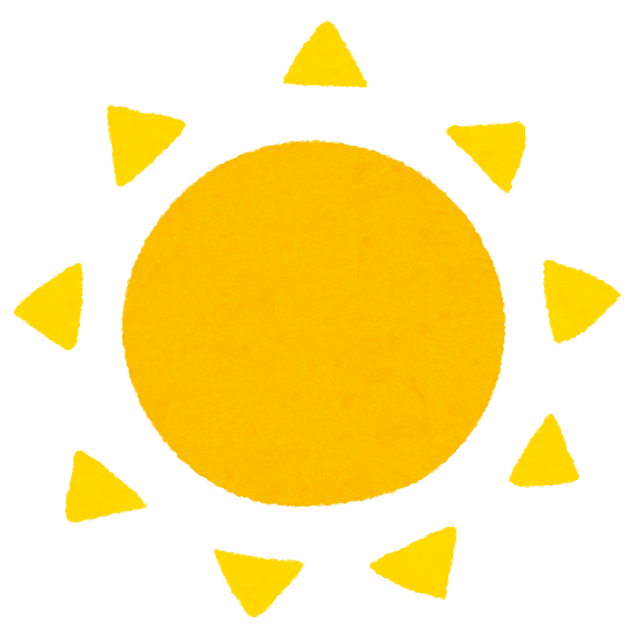 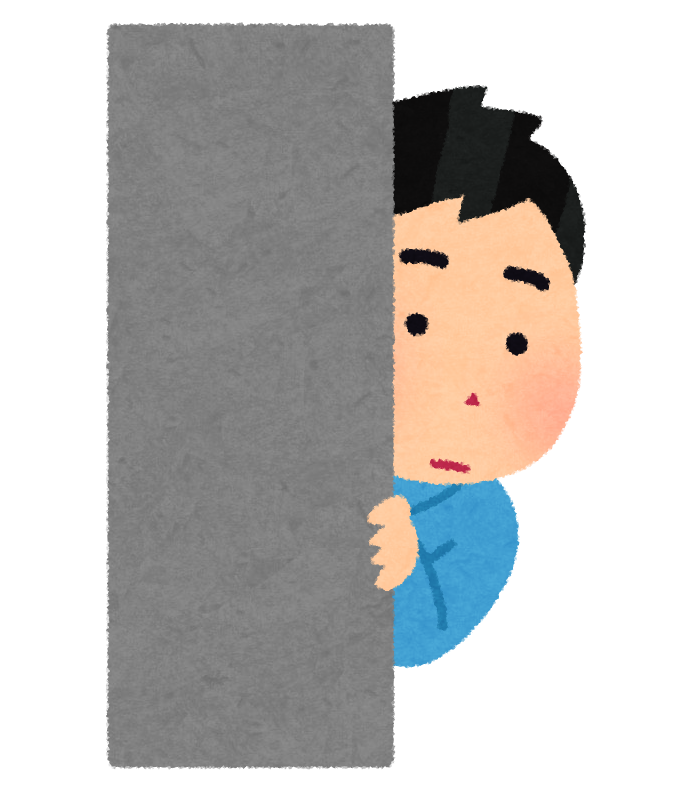 唐（中国）の仏教は物足らないな
個人旅行
昼は隠れ
本場（インド）で学びたい！
命懸け
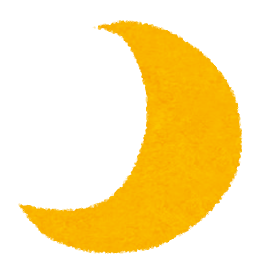 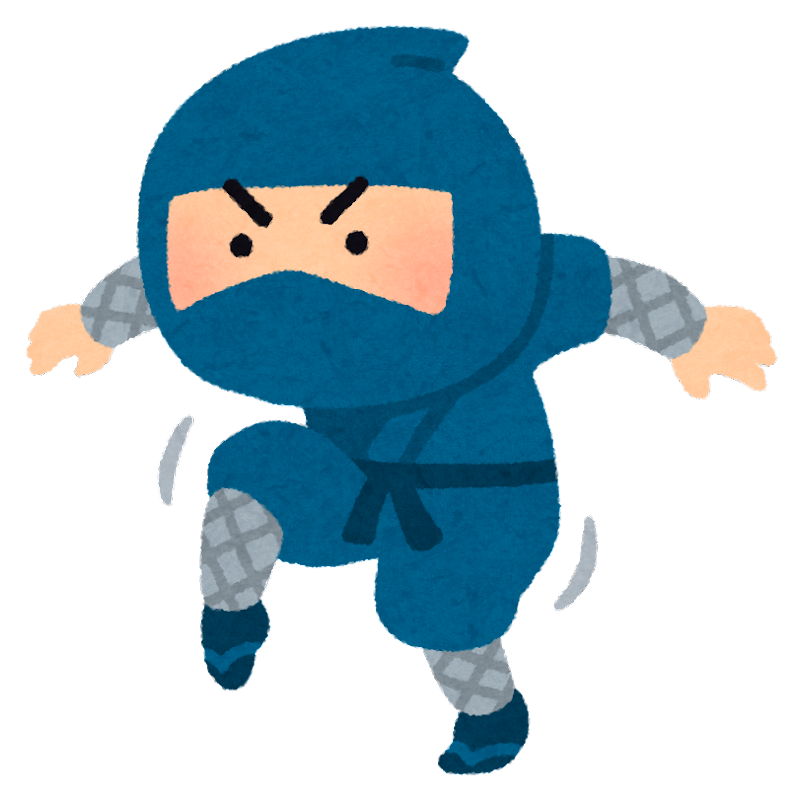 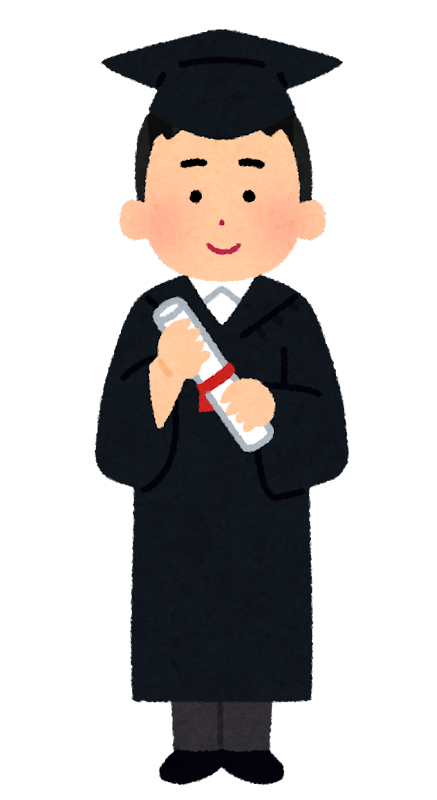 夜に行動
ナーランダー僧院の興隆
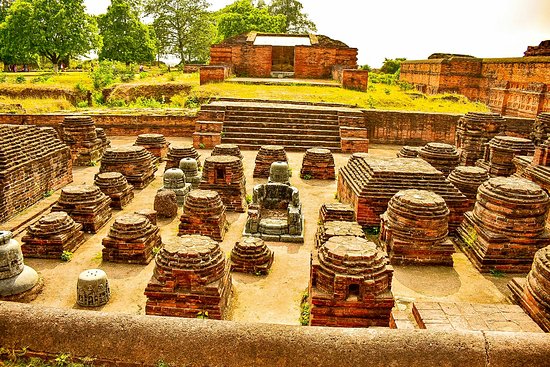 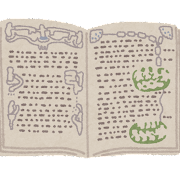 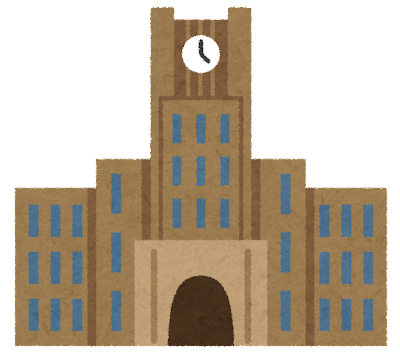 仏典
研究
仏教の教学を学ぶ学院
←　数千人が通学
現在の
総合大学のような
位置づけ
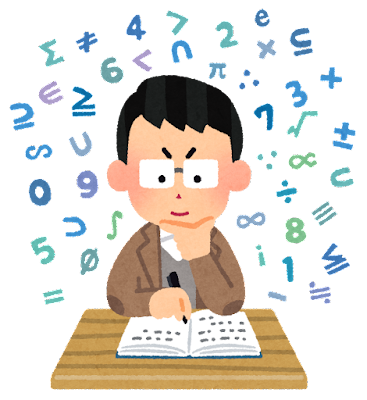 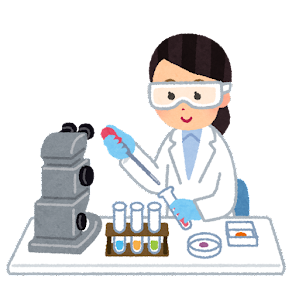 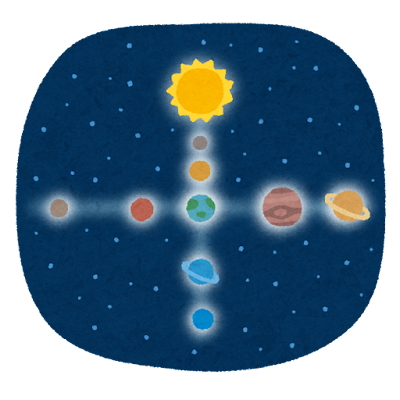 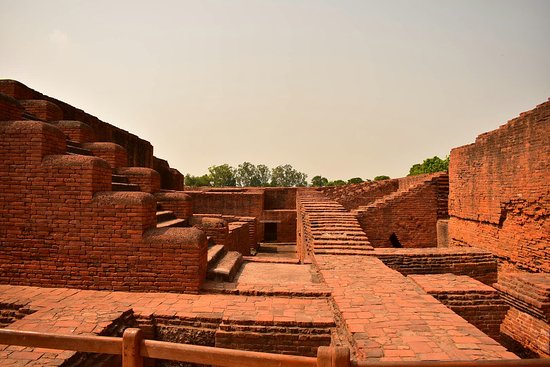 数学
天文学
医学
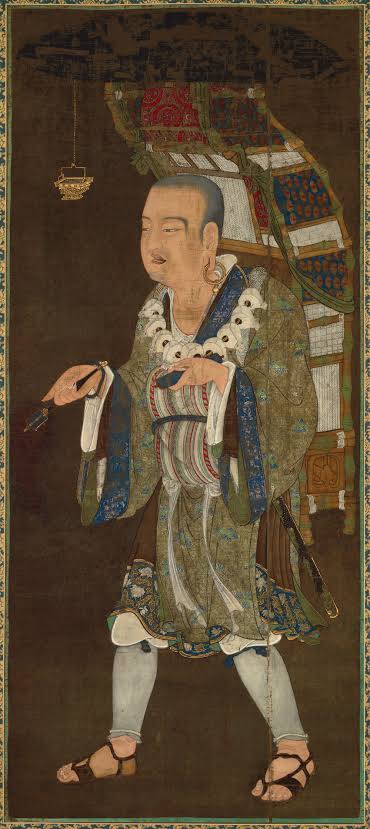 ヴァルダナ朝のハルシャ王時代
玄奘
ナーランダー僧院
　　　　　で5年間、仏典を研究
→ 唐に戻ってから仏典の漢訳に従事
17年間の旅行を弟子たちが
まとめたものが『大唐西域記』
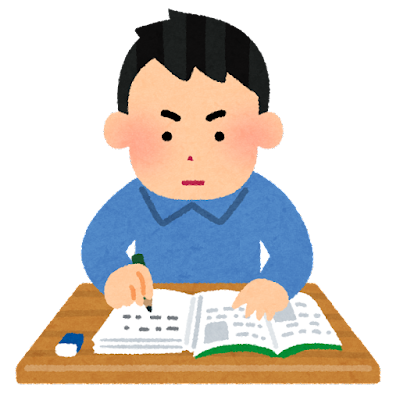 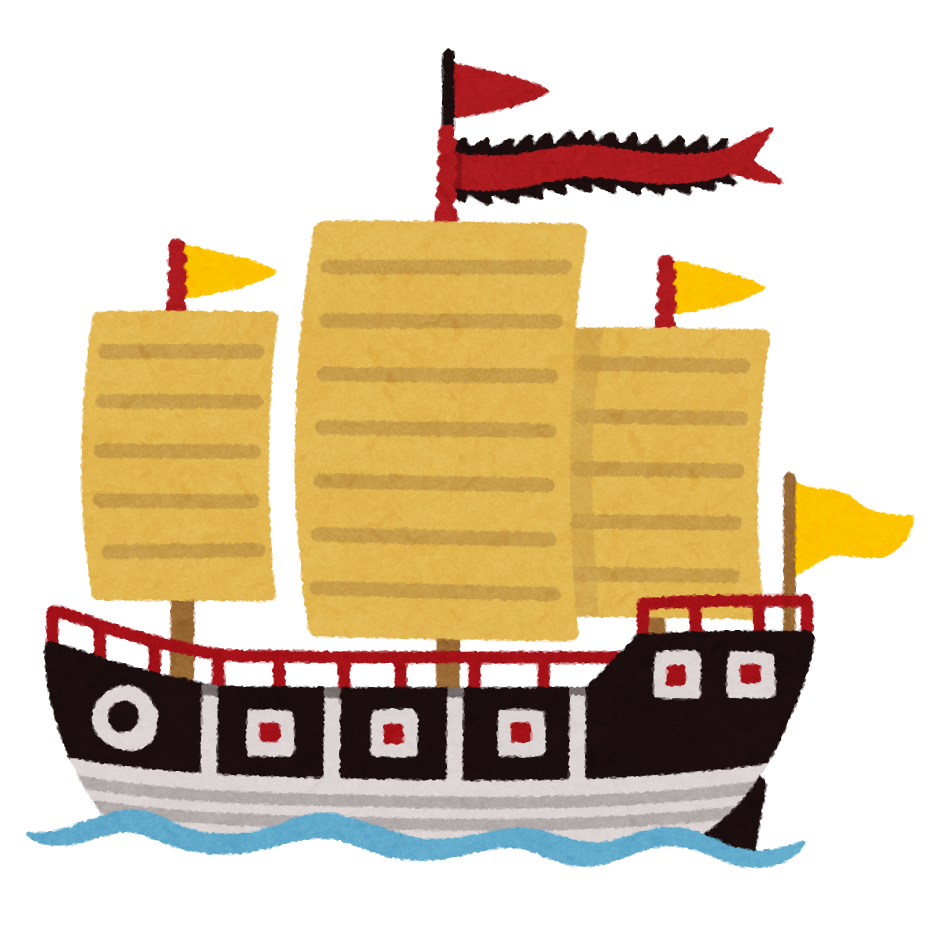 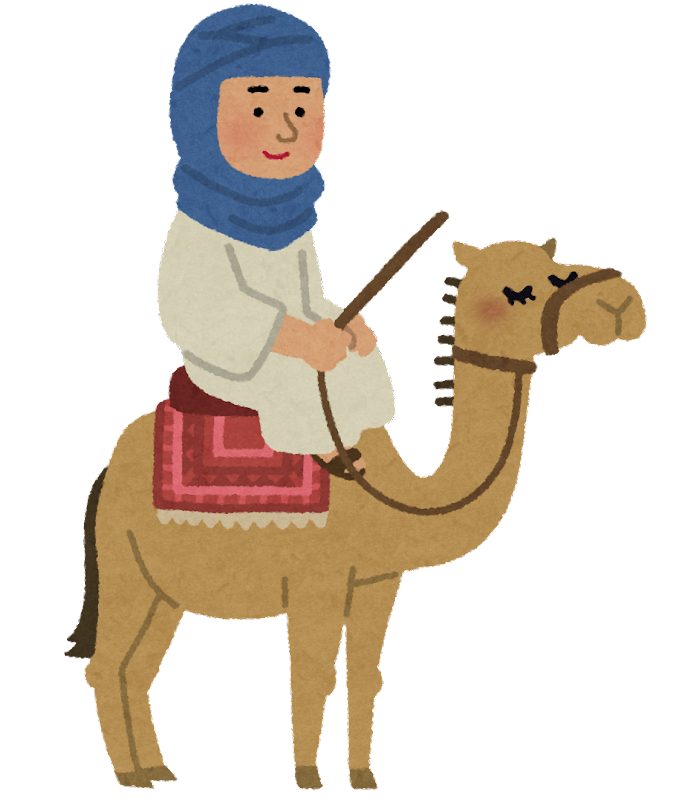 げんじょう
ぎじょう
玄奘
義浄
海路
陸路
南海寄帰内法伝
大唐西域記
都市国家化が進むと・・・
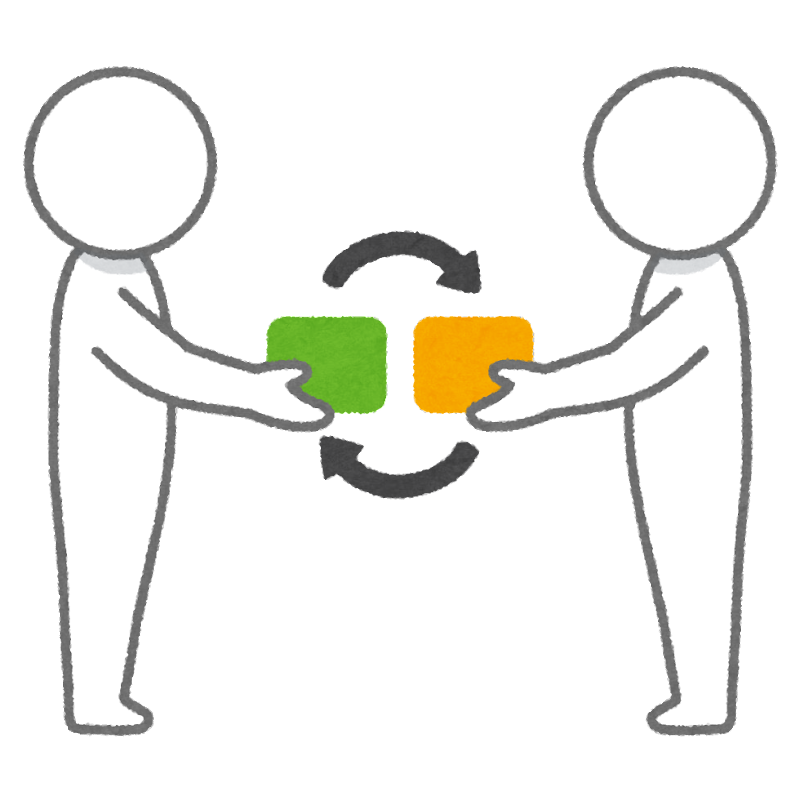 ヴァイシャ
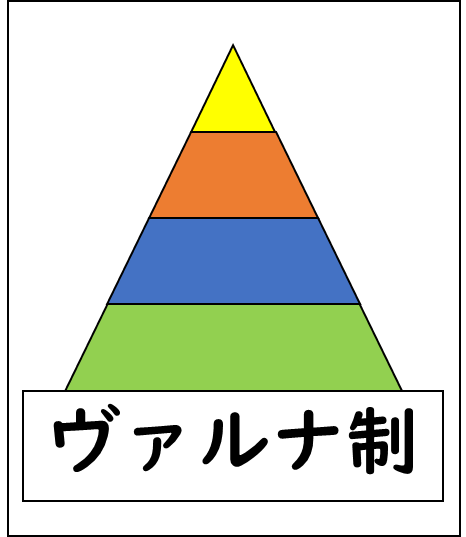 バラモンに不満
商工業階級
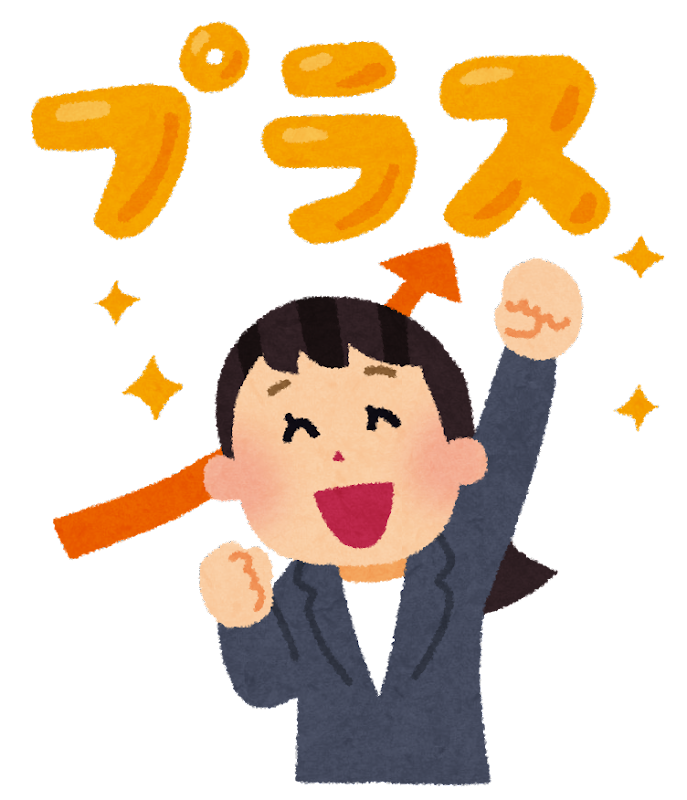 交易や商業の発展
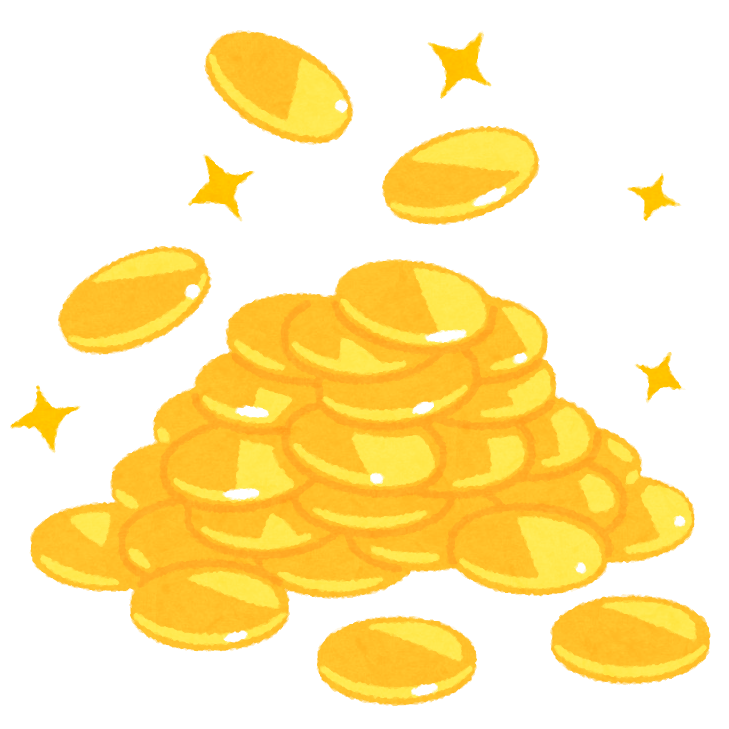 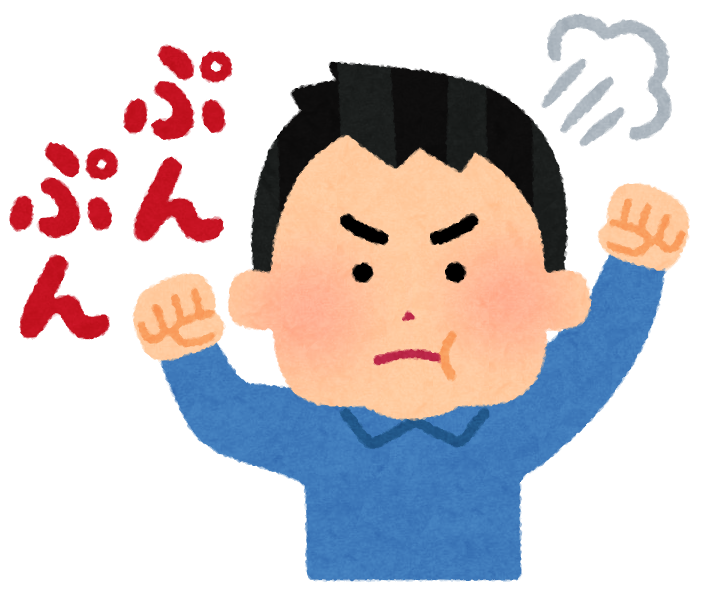 仏教が発展
仏教誕生
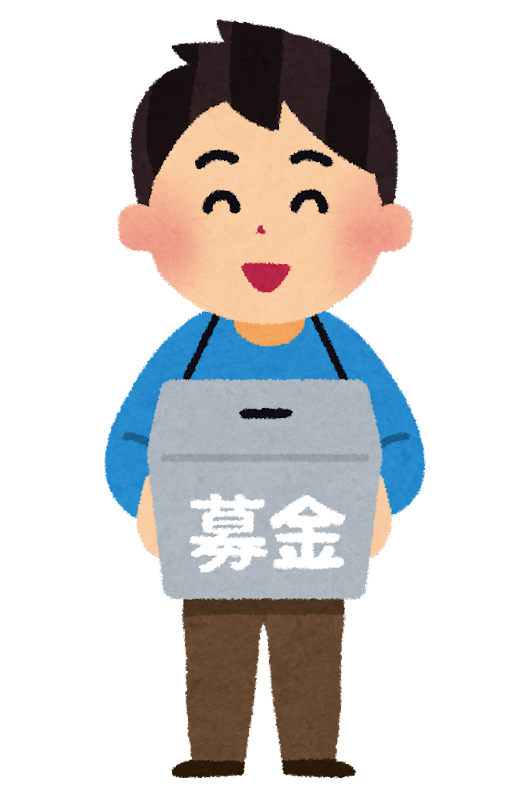 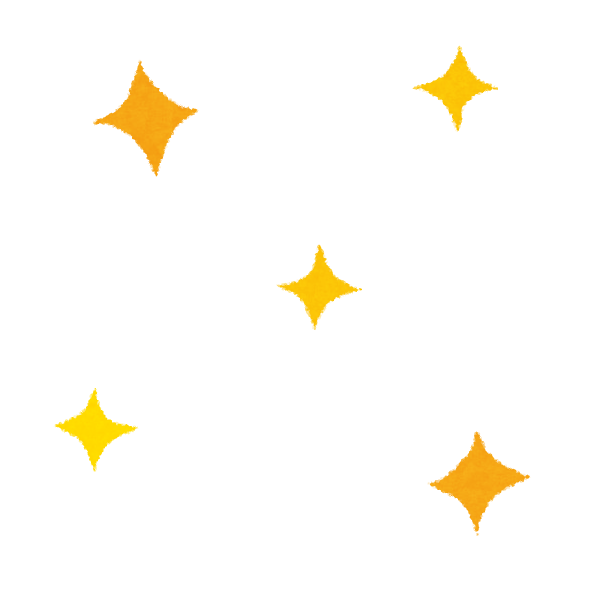 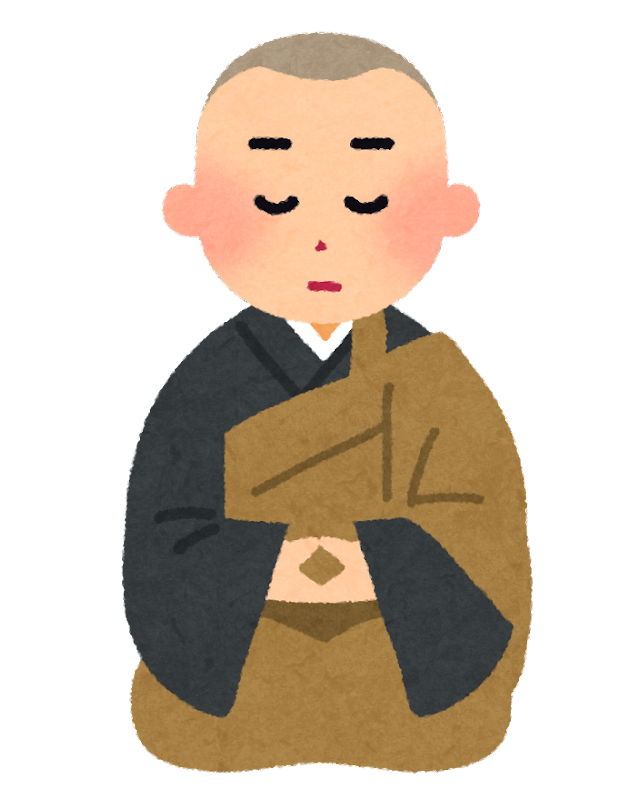 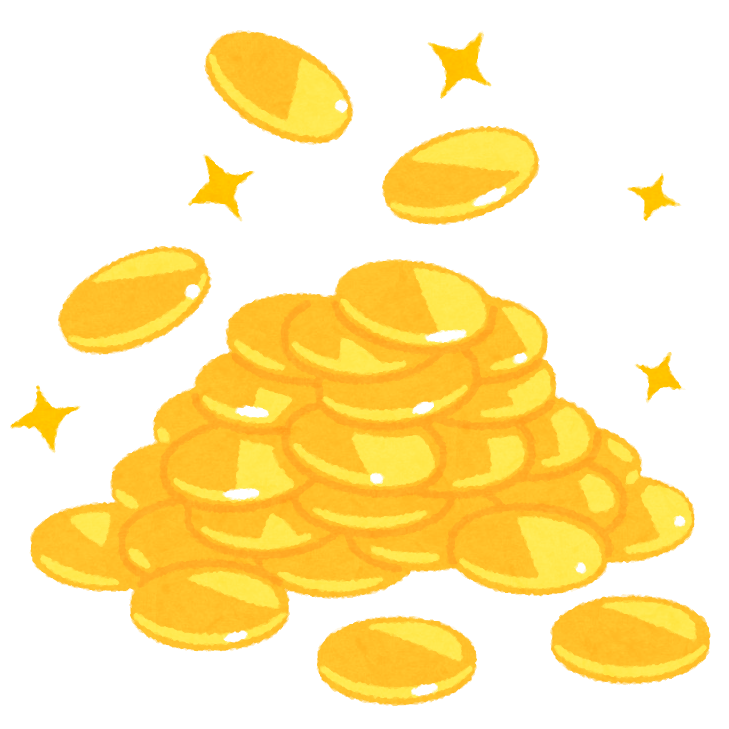 ←反バラモン
寄付
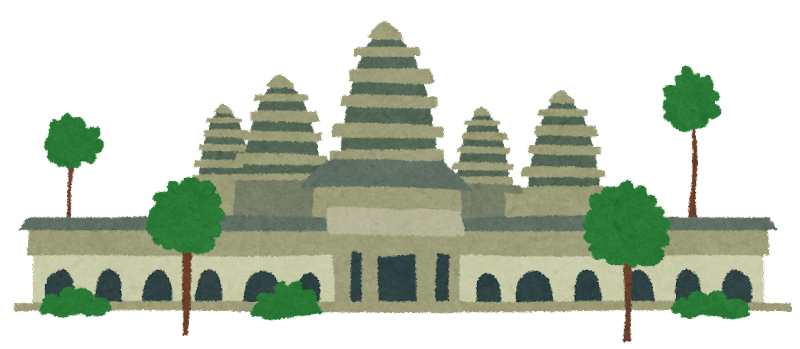 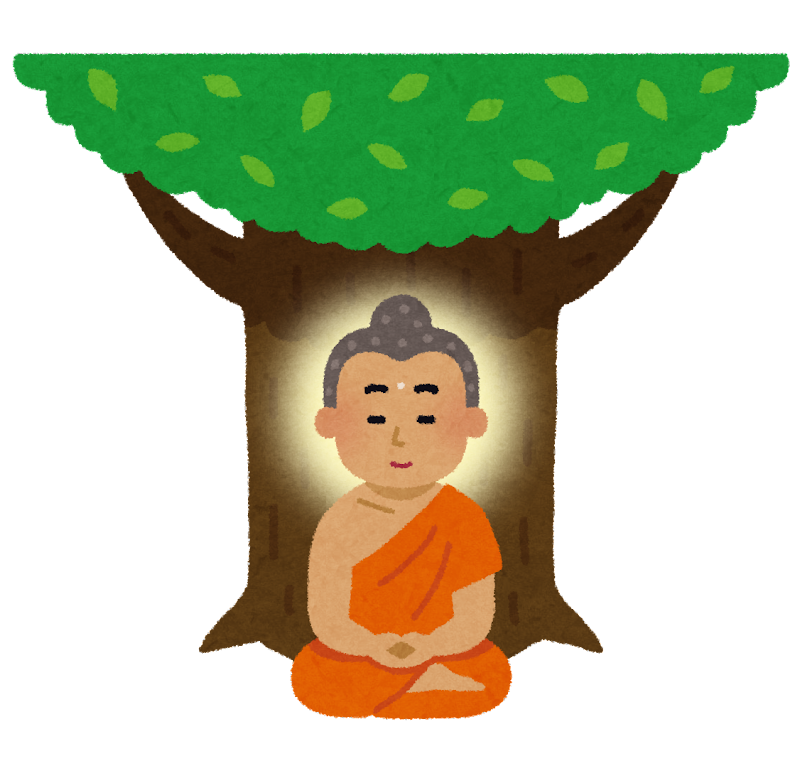 仏教
仏教
商人
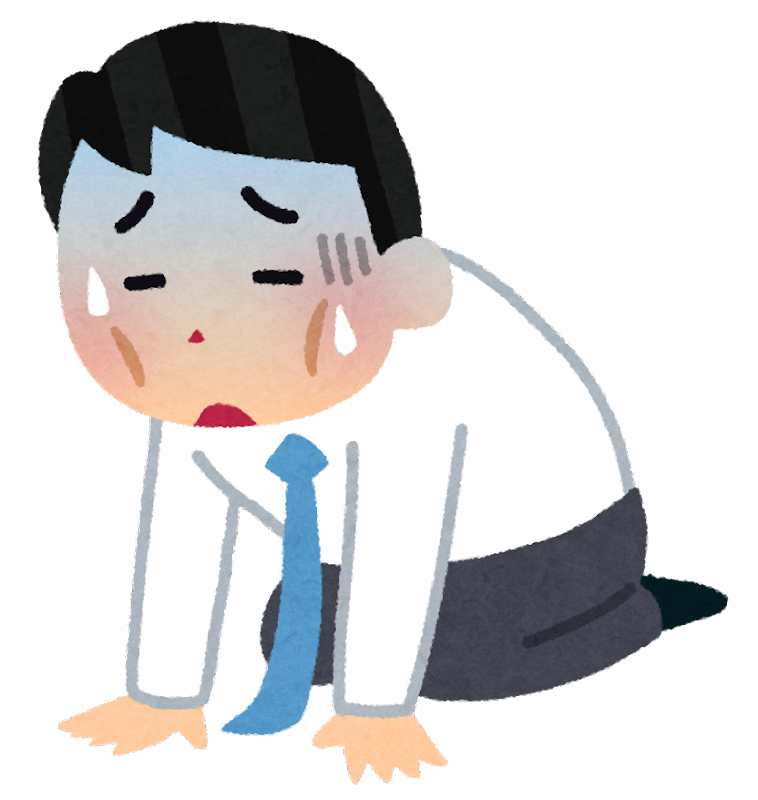 仏教の衰退
交易路を喪失
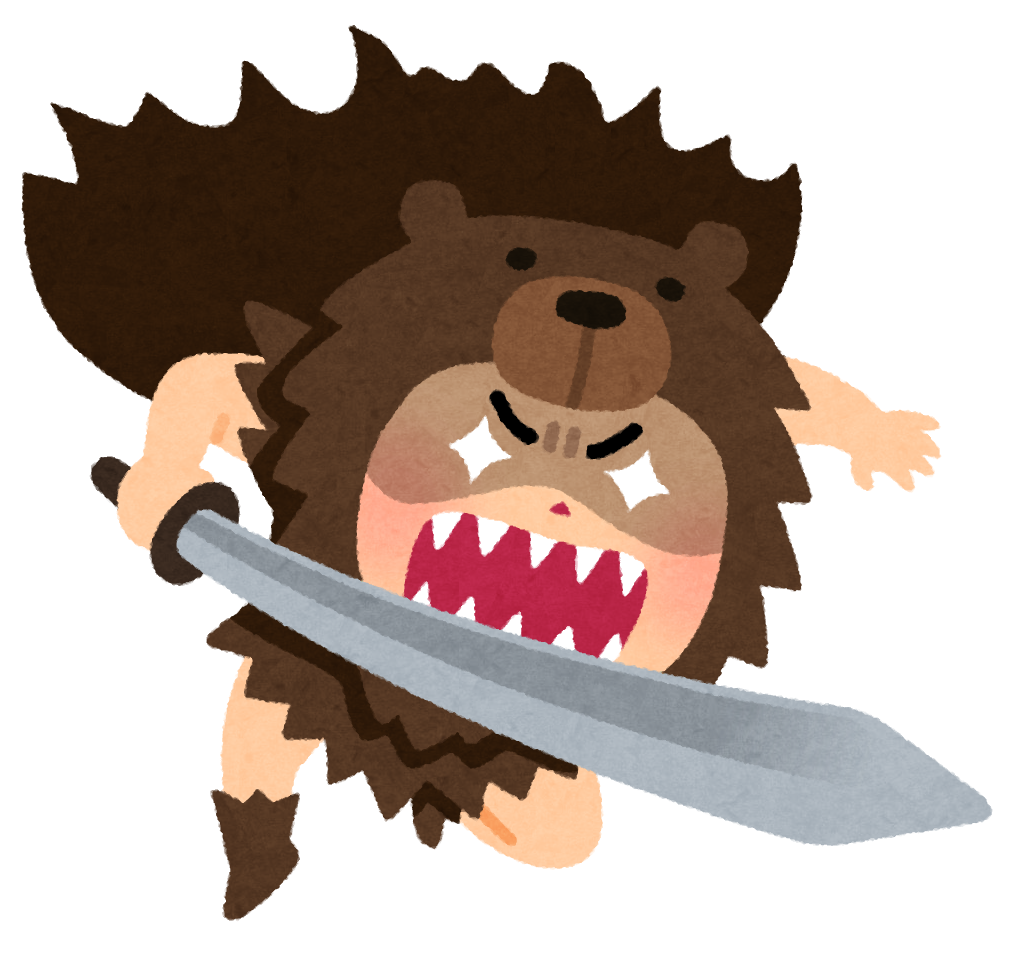 商人の没落
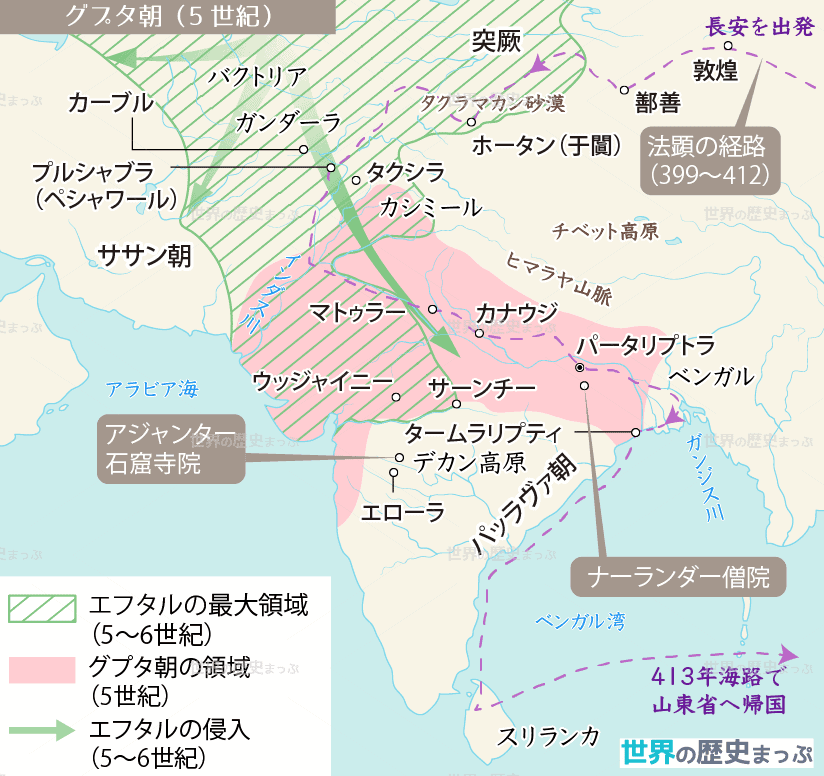 外敵侵入
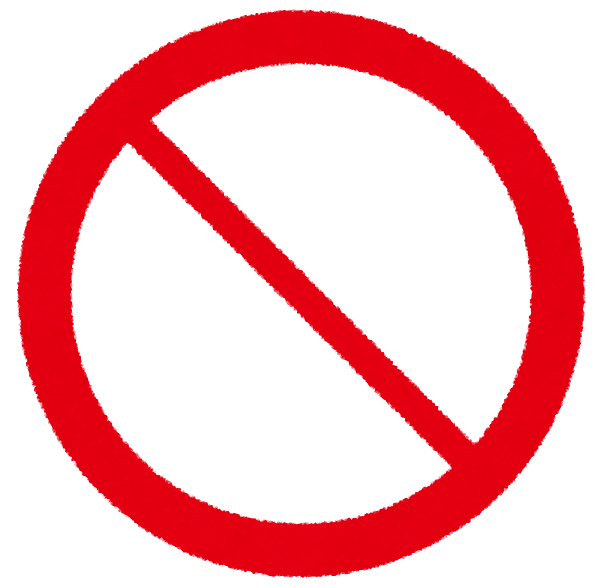 寄付
できない
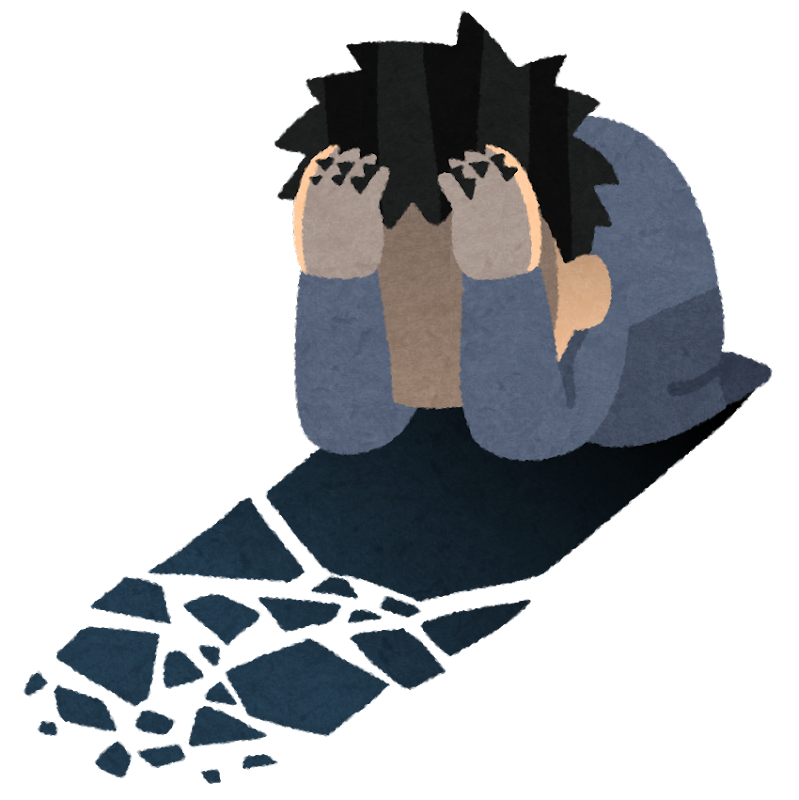 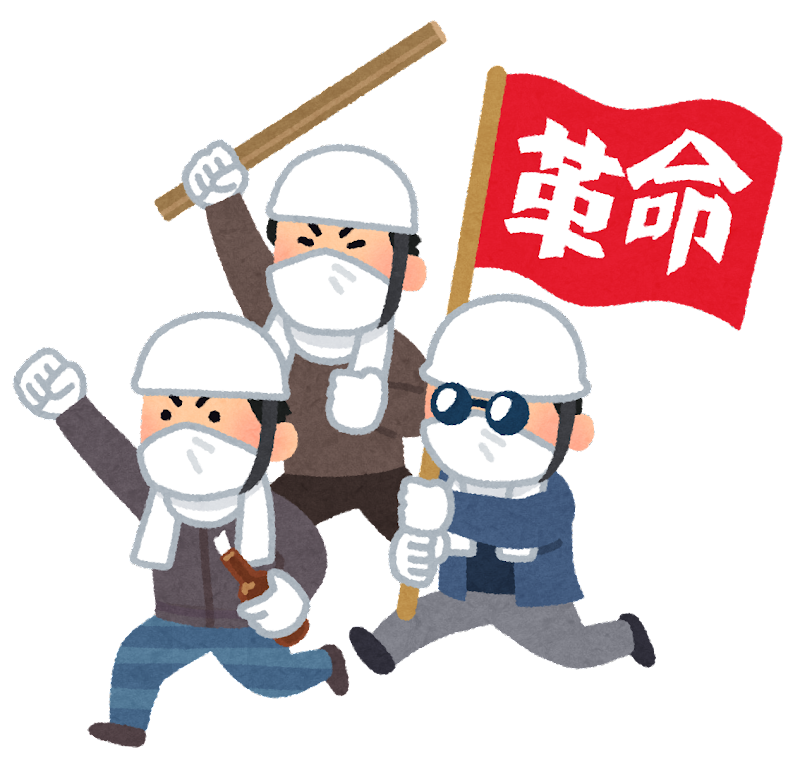 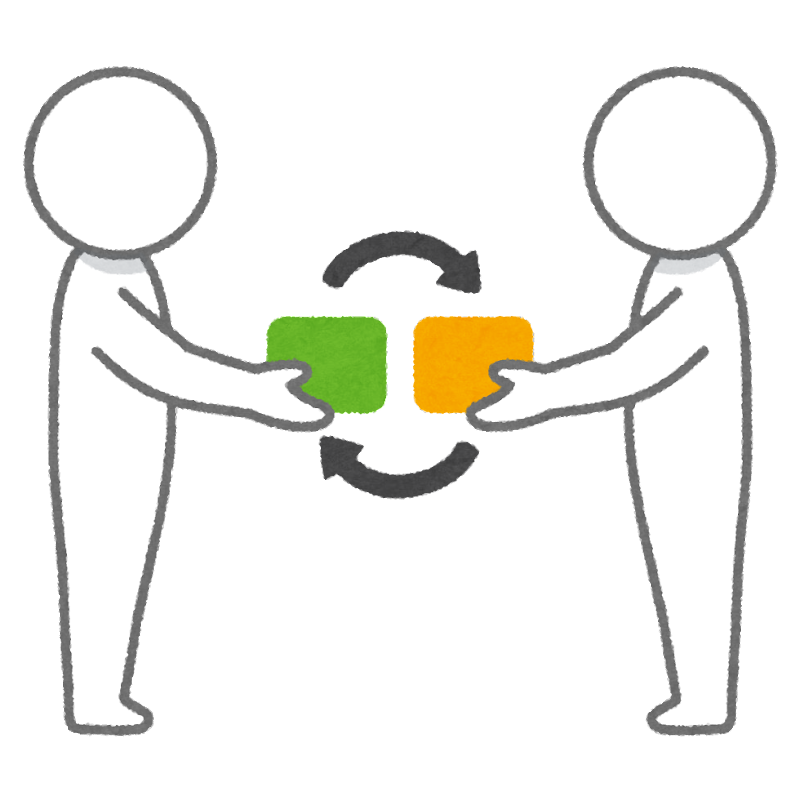 地方勢力台頭
仏教の衰退
商業不振
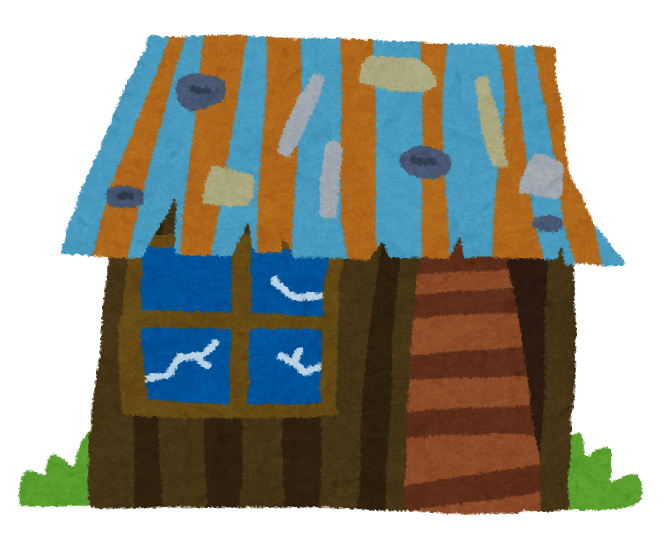 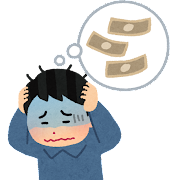 バクティ運動
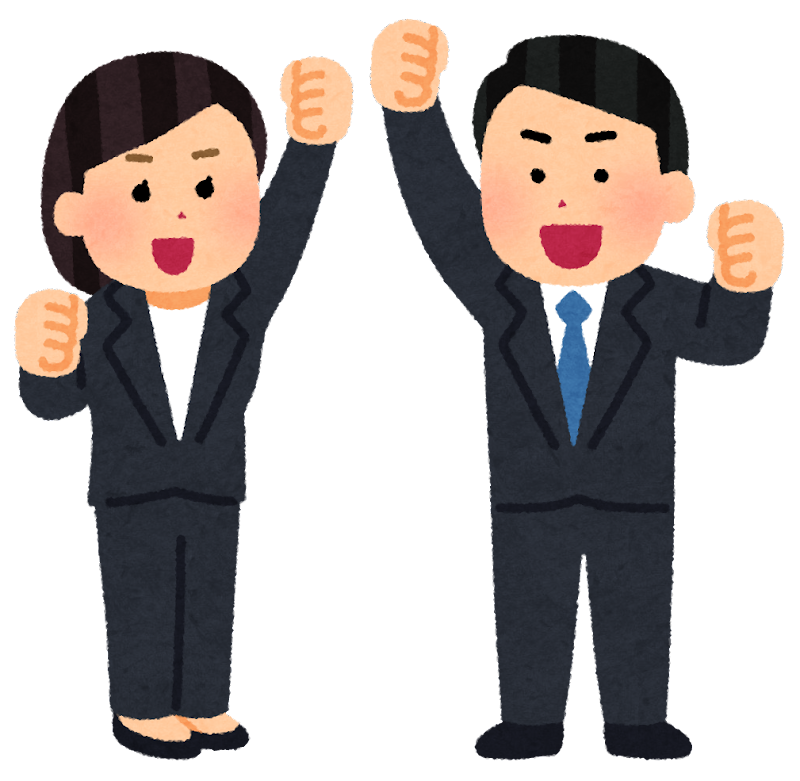 ヒンドゥー教を純化しよう！
仏教やジャイナ教は邪道だ！
民衆（ヒンドゥー教）
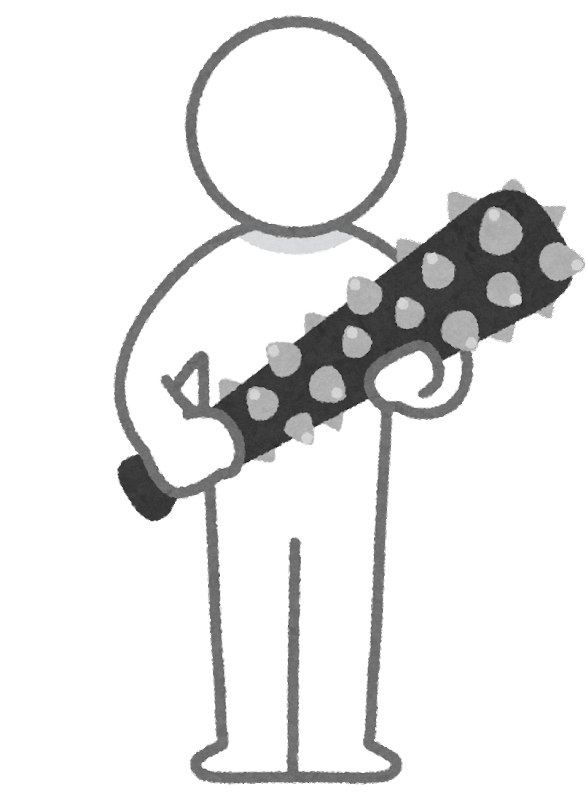 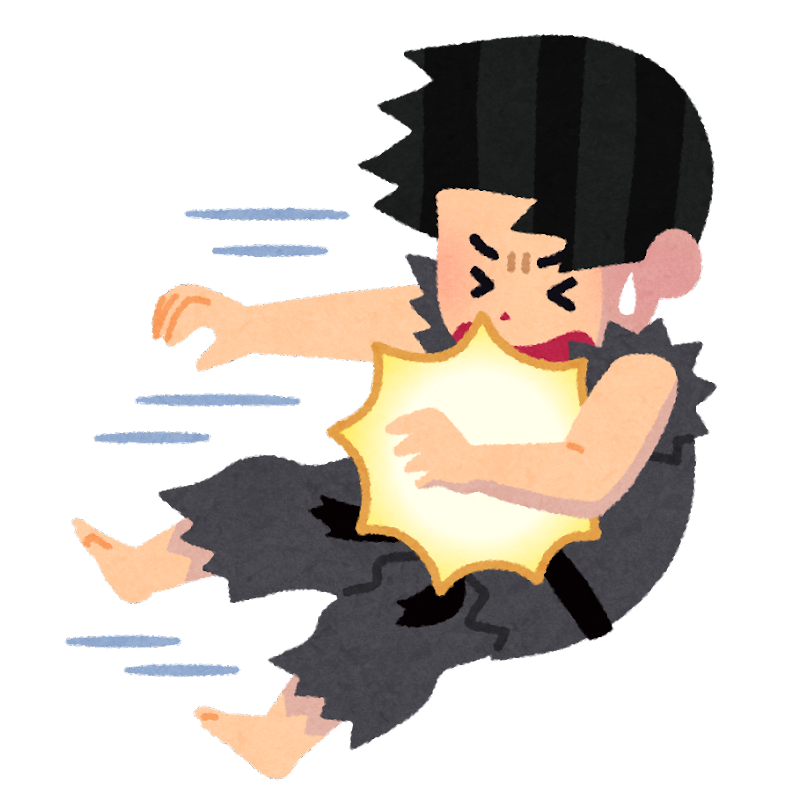 攻撃・迫害
衰退
ヒンドゥー教
仏教・ジャイナ教
民衆
仏教
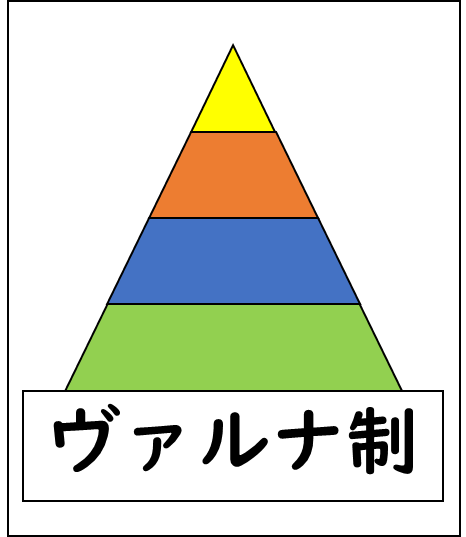 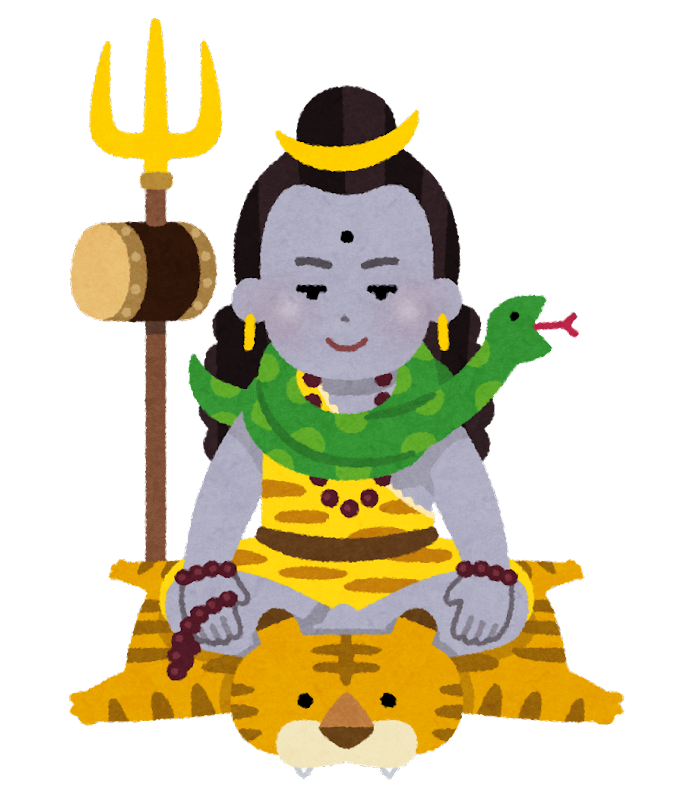 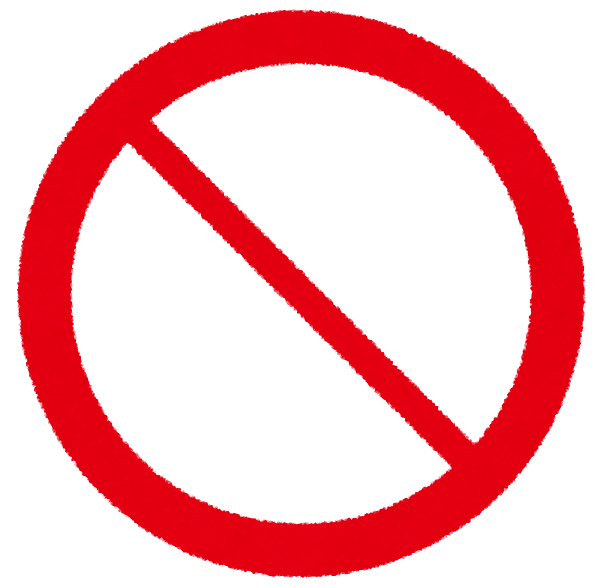 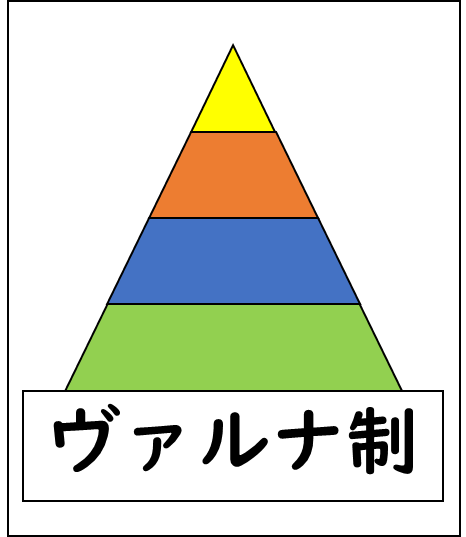 反ヴァルナ
反バラモン
ヒンドゥー教
大商人や僧侶に限定
　　→　学識がある
　　　　お高い宗教に
浸透せず
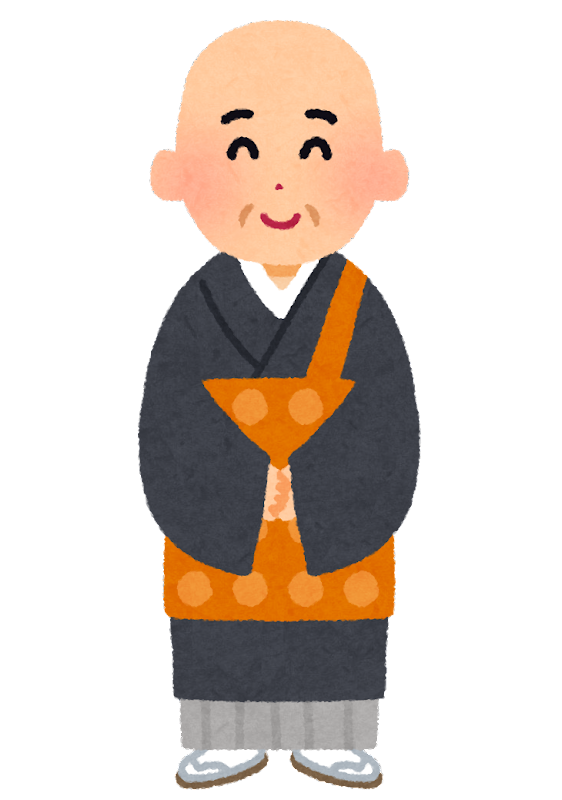 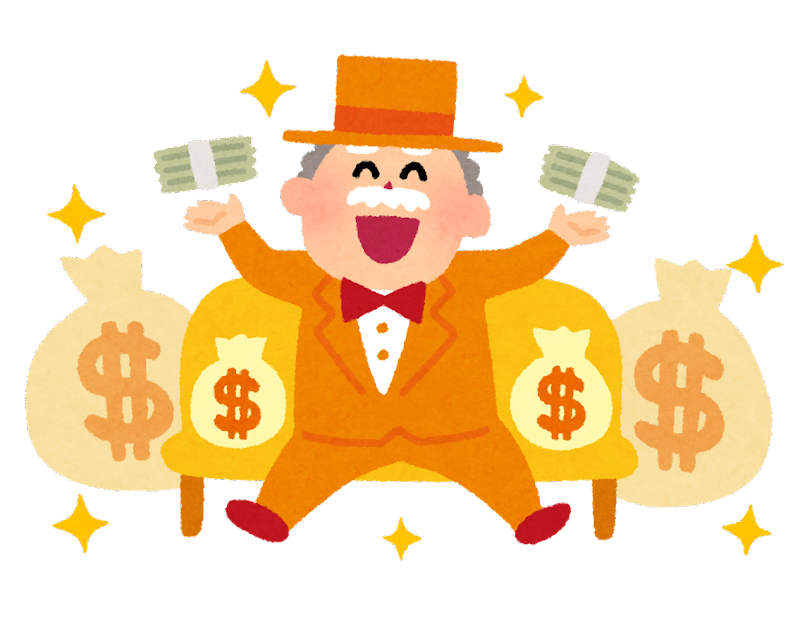 ヴァルダナ朝と仏教の衰退
グプタ朝の滅亡
・エフタルの侵入　→　西北インドの交易路を支配
→　550年ごろに滅亡
・地方勢力の離反
ヴァルダナ朝
・ハルシャ王が北インドを統一　→　死後、王朝衰退
仏教の盛況
・玄奘や義浄がナーランダー僧院（仏教学院）に訪問
仏教の衰退
・①商業不振、②バクティ運動（ヒンドゥー教純化運動）、
　③民衆との乖離とイスラーム教の侵入　などで仏教消滅